Артикуляционная гимнастика.Сказка «Приключение язычка»
Подготовила: педагог дополнительного образования 
Тимошина Екатерина Андреевна
МБДОУ Детский сад №20 «Малыш» 
г. Балахна
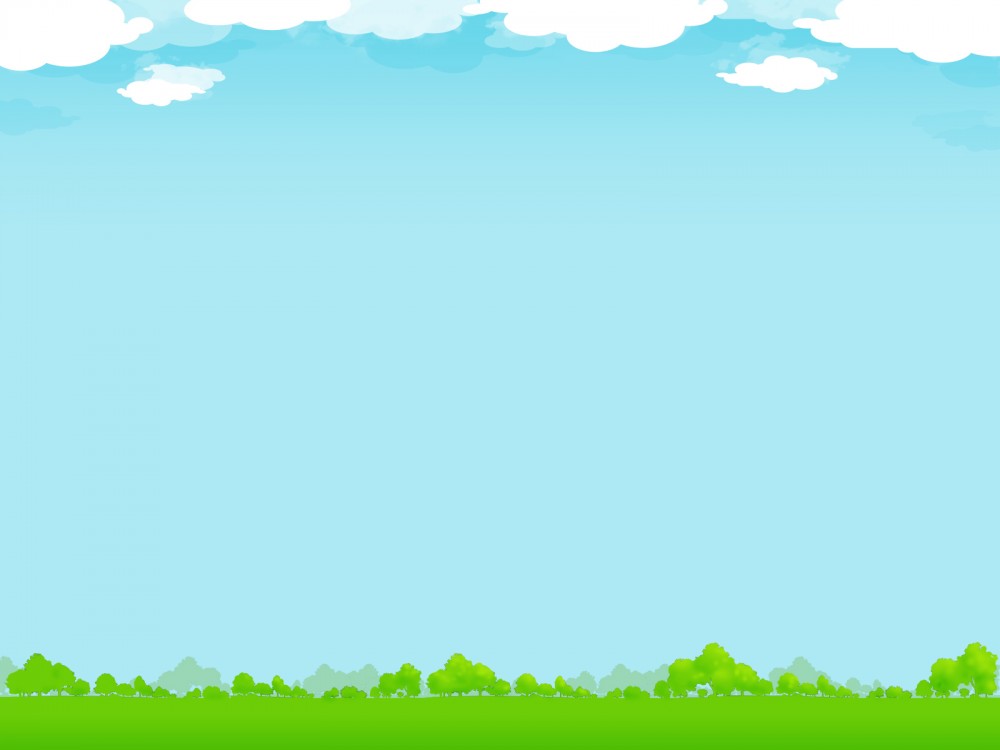 Артикуляционная гимнастика

Гимнастика для рук и ног - дело привычное нам. Понятно, для чего мы тренируем мышцы. А вот зачем тренировать язык? Язык - главная мышца органов речи и для него гимнастика просто необходима. Язык должен быть достаточно хорошо развит, чтобы выполнять тонкие целенаправленные движения, именуемые звукопроизношением. 
Недостатки произношения мешают ребенку развиваться и общаться со сверстниками. Чтобы эта проблема не возникала в дальнейшем, стоит начать заниматься артикуляционной гимнастикой как можно раньше.
Поначалу артикуляционную гимнастику необходимо выполнять перед зеркалом. Ребенок должен видеть, что делает язык. Если некоторые упражнения не получаются с первого раза, повторите их еще раз вместе. Будьте терпеливы и ласковы. Занимайтесь с ребенком ежедневно по 5-7 минут. 
Для того, чтобы ребенок  с охотой выполнял артикуляционную гимнастику, предлагаем вам проводить ее в веселой, привлекательной для ребенка форме, например в виде сказки «Приключение Язычка».
Жил – был маленький Язычок. У него были друзья: 
лягушка и слоник. Лягушка всегда улыбалась, а 
слоник показывал всем свой длинный и красивый 
хобот. Сейчас мы с тобой будем превращаться в 
лягушку, а затем в слоника.


Описание упражнения: 
На «1» - улыбнуться, показать 
сомкнутые зубки, удерживать губы 
в таком положении.

На счёт «2» - сомкнутые губки вытянуть вперёд и удерживать в 
таком положении. 
Чередовать движения «лягушка - слоник» под счёт «раз-два». Повторить 5-6 раз.
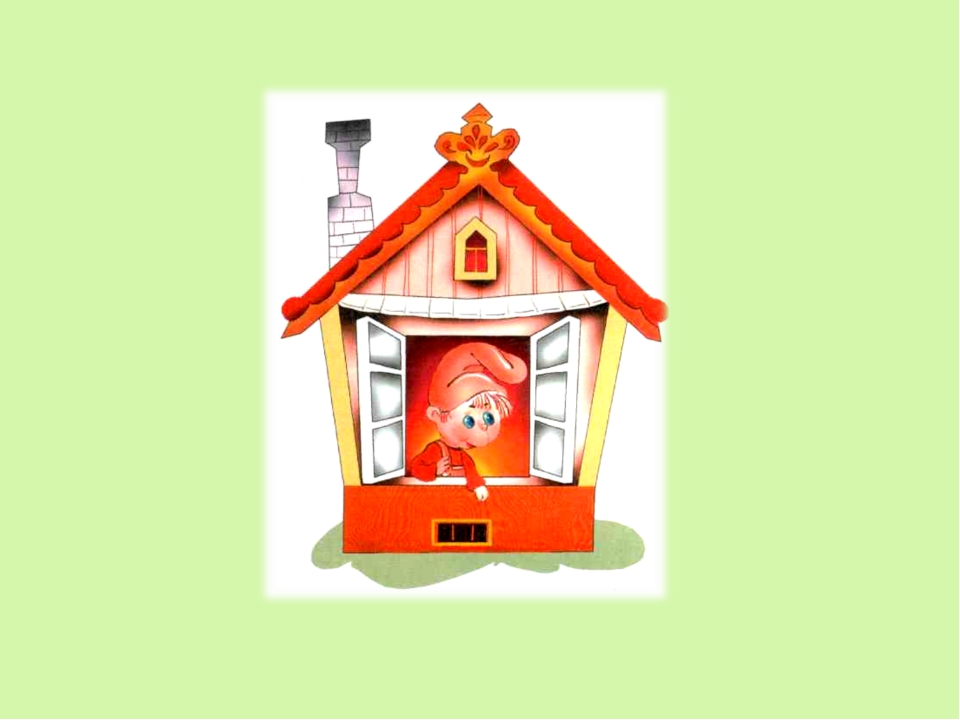 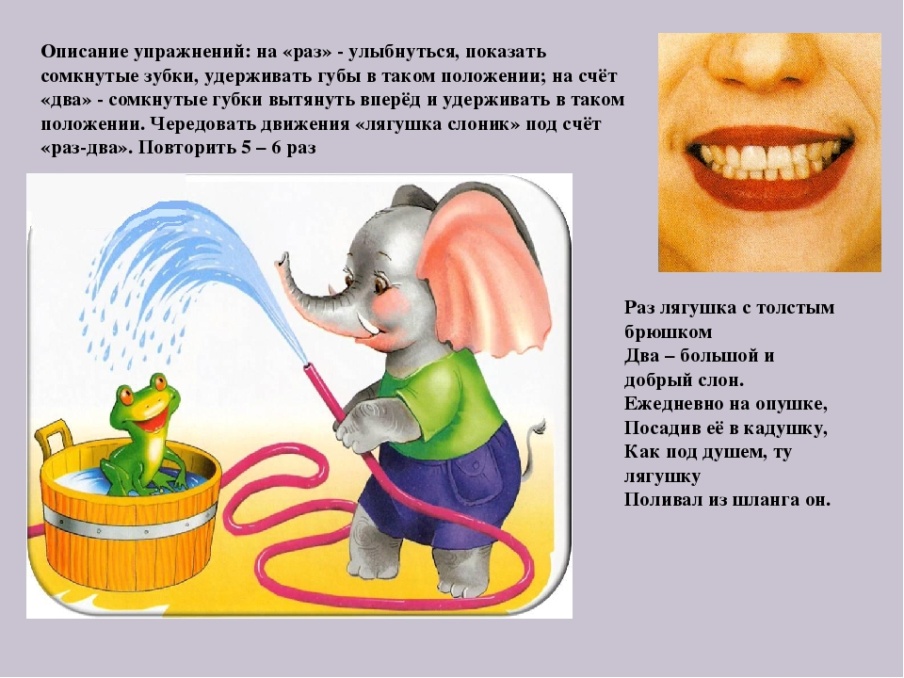 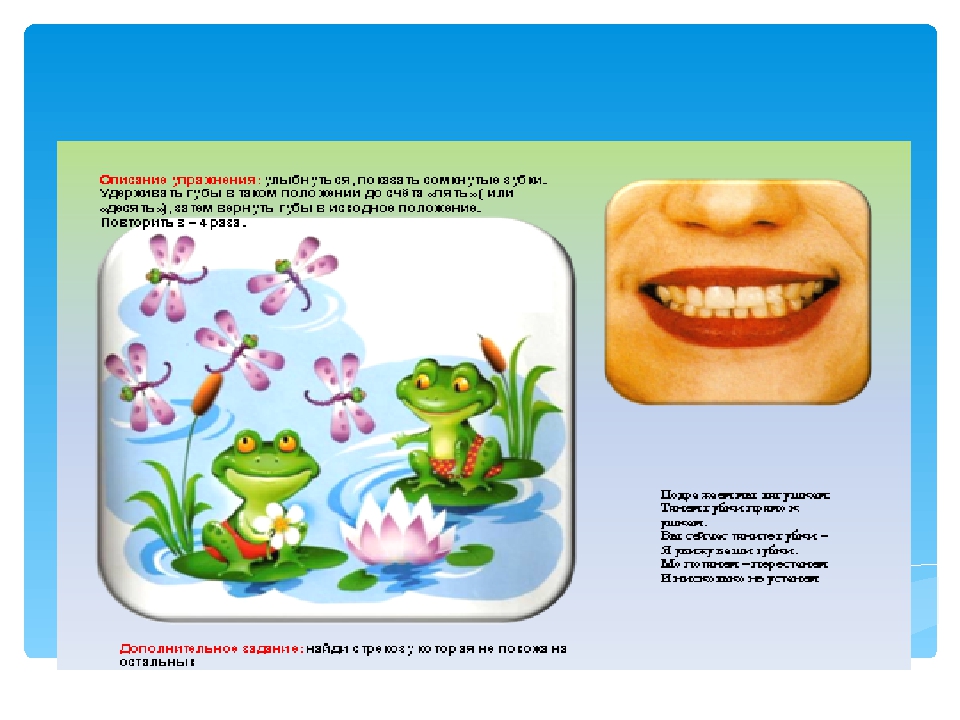 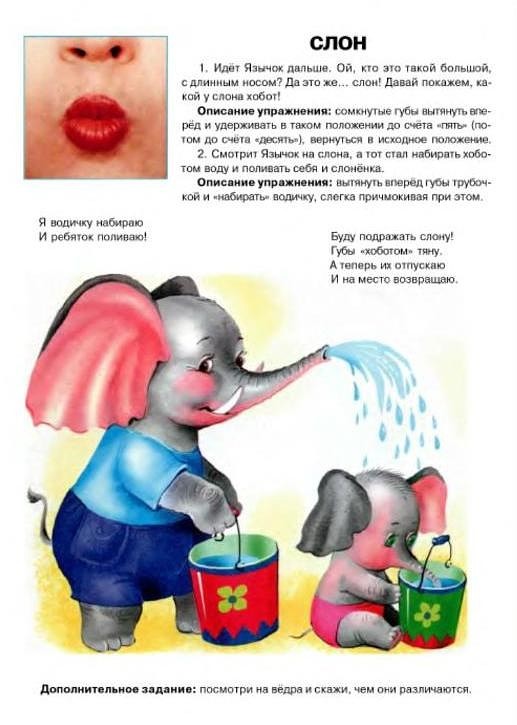 У Язычка жил домашний питомец. Это была 
любимая кошечка. Когда она сердилась, 
то выгибала спинку. Давай покажем, как 
кошка сердилась и выгибала спинку. 



Описание упражнения: улыбнуться, открыть рот, кончик языка 
упереть за нижние зубы, «спинку» выгнуть, а боковые края языка 
прижать к верхним коренным зубам. Удерживать язык в таком 
положении под счёт до 8, до 10.

Кошечка любила, когда ей гладили спинку. Тогда она переставала сердиться и становилась доброй. Давай погладим ее. 

Описание упражнения:  язык в положении «сердитая киска»; 
прижать его верхними зубами и «почесать» в направлении 
от корня языка к кончику. Повторить 5-6 раз.
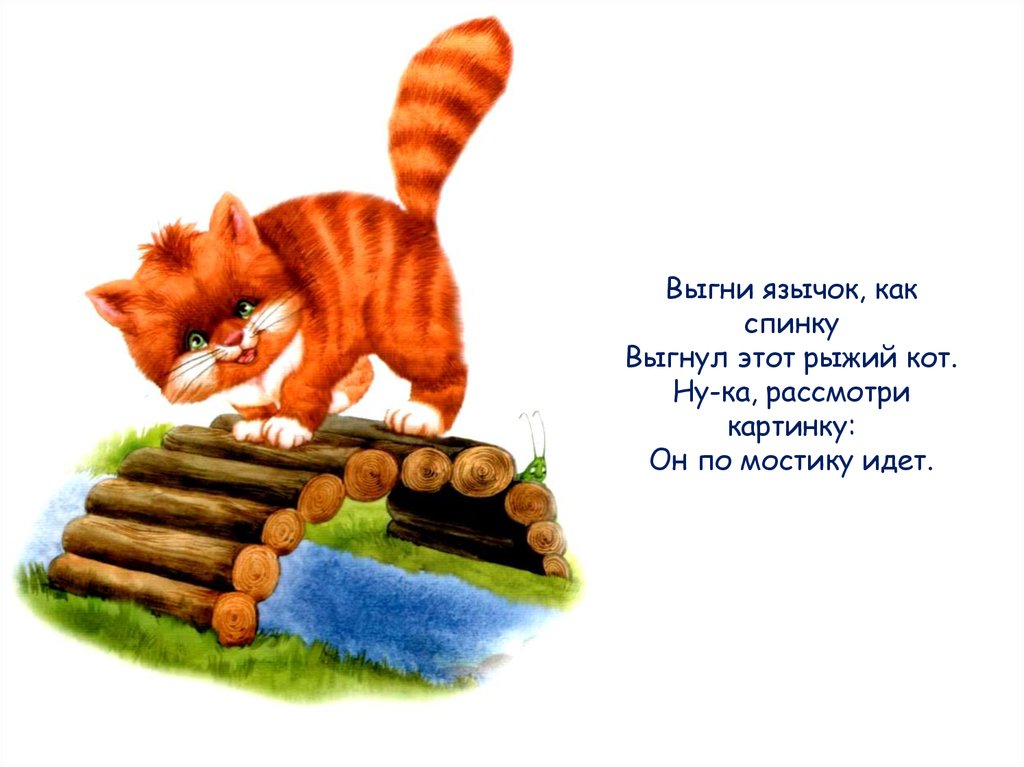 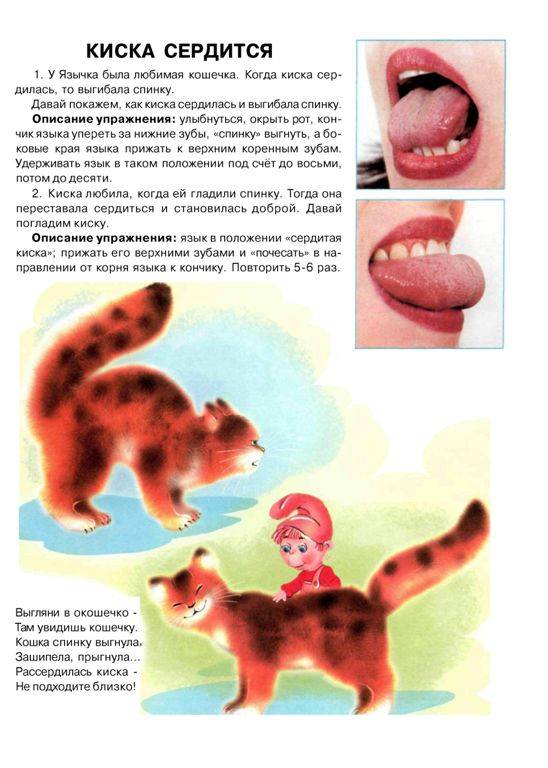 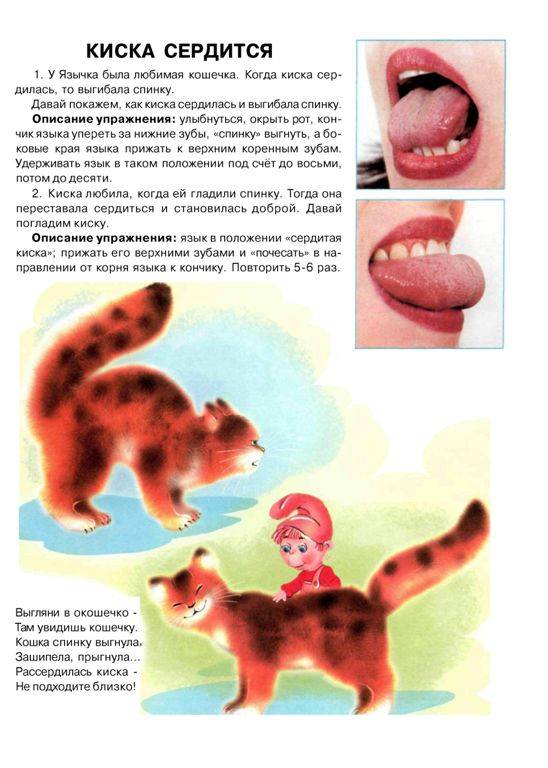 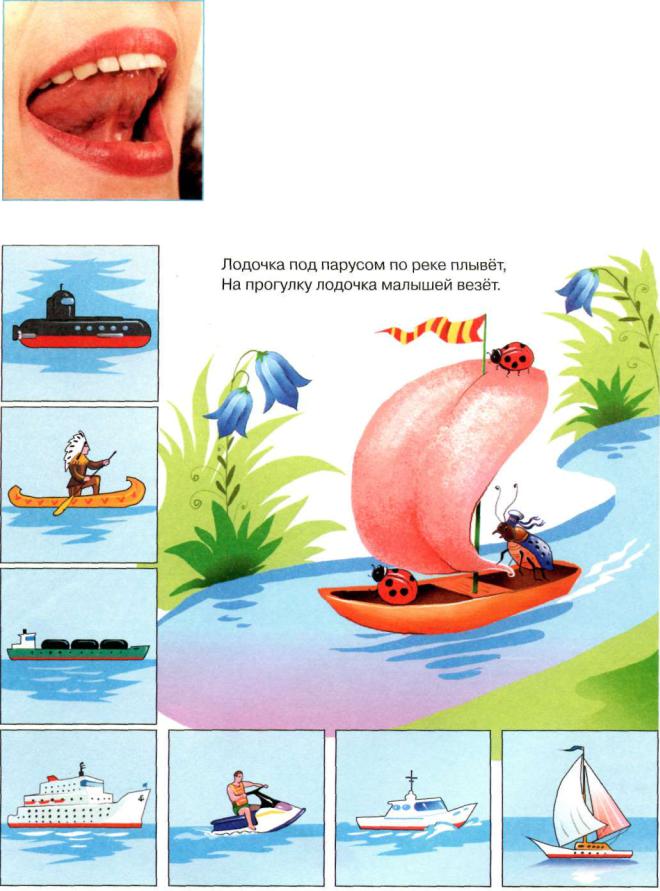 Возле дома Язычка протекал ручеёк. Язычок 
решил сделать лодку и отправить её 
в плавание. Лодка получилась красивая, с 
розовым парусом. Давай покажем ее парус.

Описание упражнения: улыбнуться, широко открыть рот, кончик 
языка поднять и поставить на бугорки (альвеолы) за верхними 
зубами. Удерживать язык в таком положении под счёт до 8; 
потом до 10. Опустить язык, повторить упражнение 2-3 раза. 

Запустил Язычок лодку, а сам побежал по берегу, чтобы посмотреть, как она плывёт. По дороге он увидел маляра, который 
синей краской красил крышу дома. Давай покажем его. 

Описание упражнения: улыбнуться, открыть рот, язык поднять 
вверх и кончиком языка проводить по нёбу от верхних зубов 
до горла и обратно. 
Выполнять медленно, под счёт до 8.
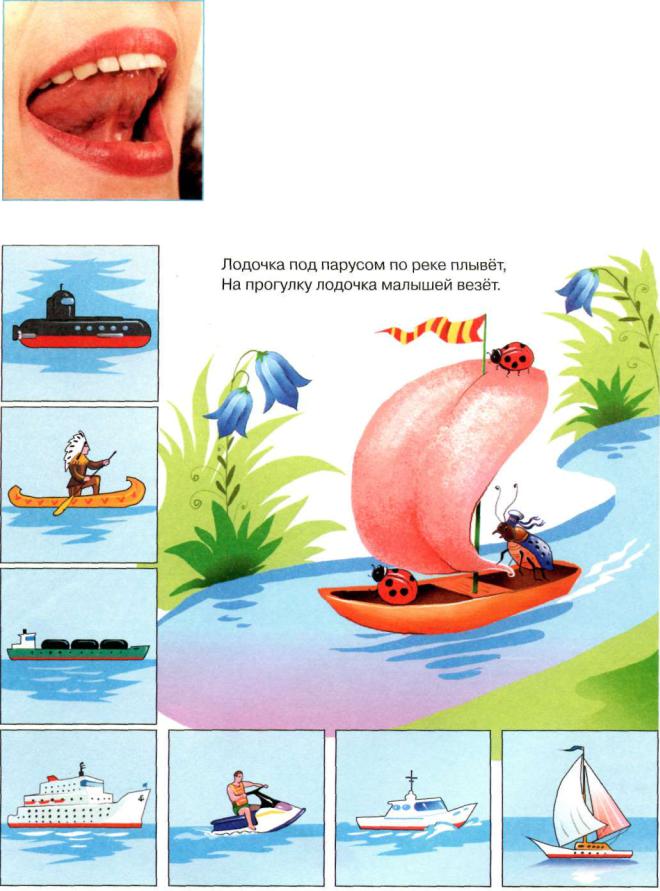 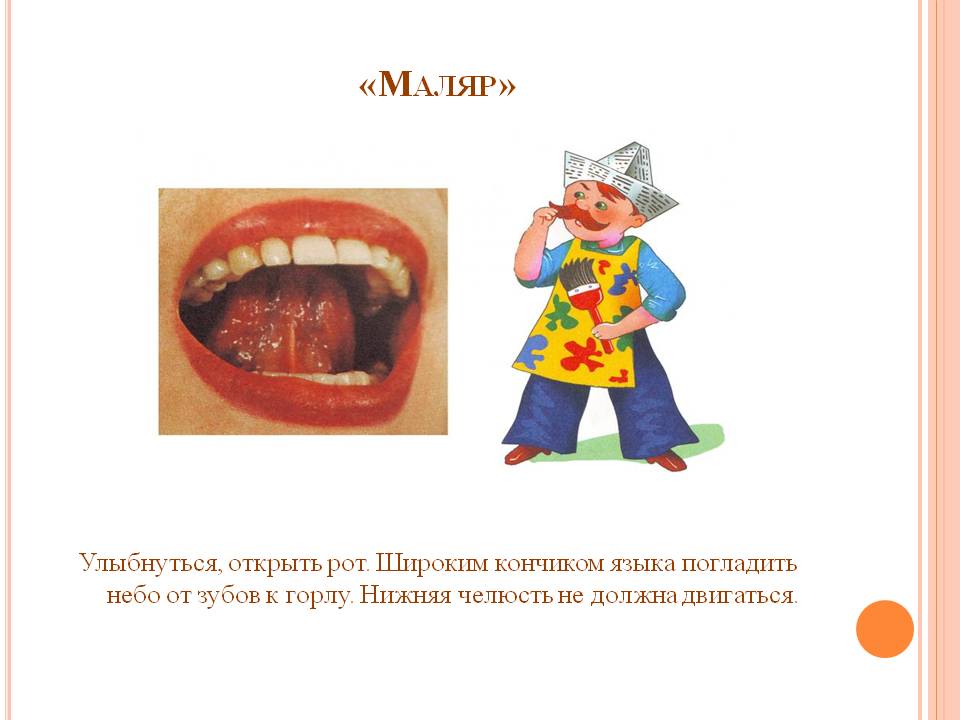 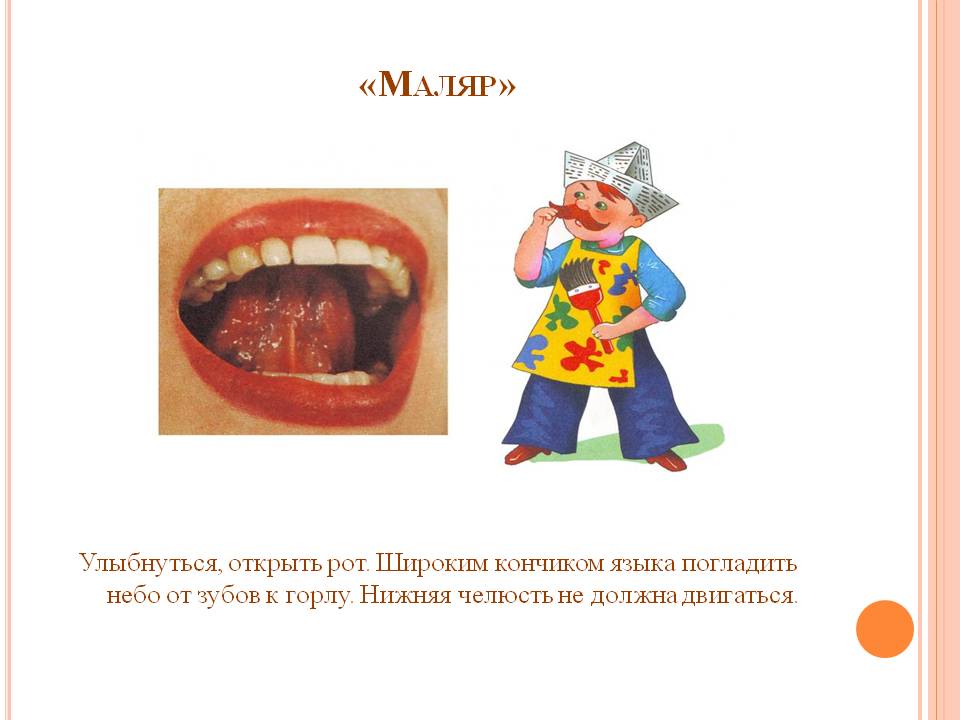 Пока Язычок смотрел, как маляр красит забор, лодка 
уплыла далеко-далеко. Бросился Язычок догонять ее. 
Вдруг в траве что-то мелькнуло. Остановился он 
посмотреть и увидел, что это гриб. Давай покажем его. 

Описание упражнения: улыбнуться, открыть рот, «приклеить» 
язык к нёбу. Рот широко открыт. Если не получается сразу 
«приклеить» язычок к нёбу, предложите ребёнку медленно 
пощёлкать языком.
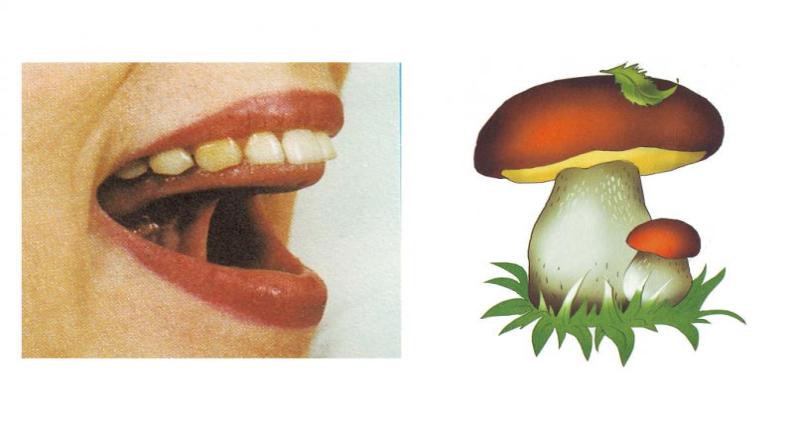 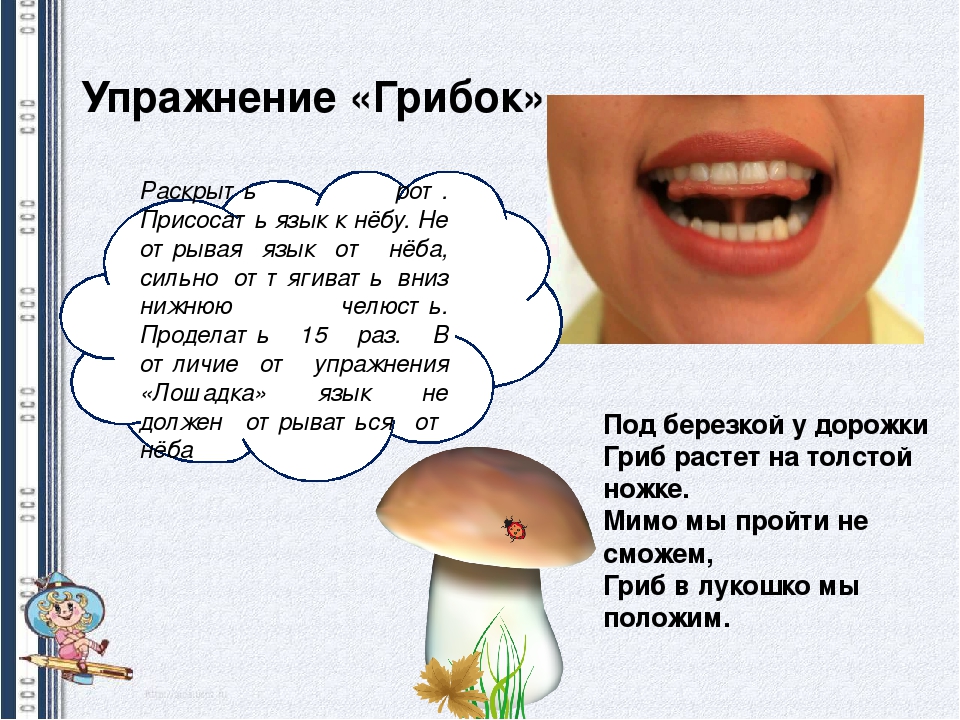 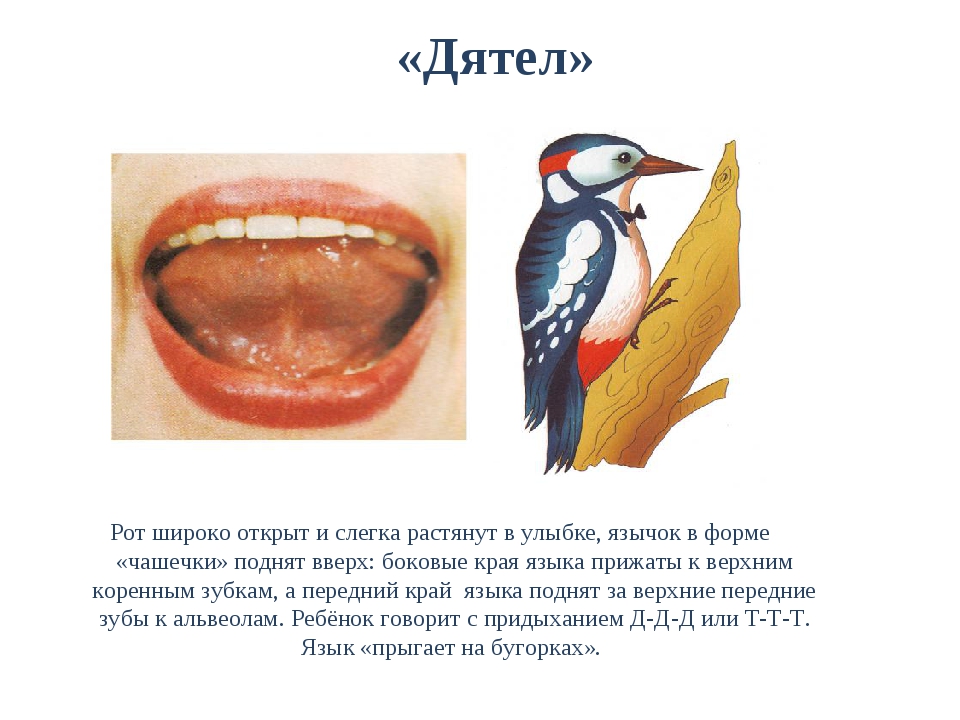 Насобирал Язычок полную корзинку грибов и вдруг 
слышит: кто-то стучит. Поднял голову вверх - а это дятел 
сидит на сосне. Давай изобразим его. 

                      Описание упражнения: улыбнуться, открыть рот, поднять язык       
                      вверх. Кончиком языка с силой «ударять» по бугоркам (альвеолам) 
за верхними зубами и произносить звуки: «д-д-д...». Выполнять 
10-20 секунд сначала медленно, затем всё быстрее и быстрее. 
Следить, чтобы «работал» только кончик языка, а сам 
язык не прыгал.
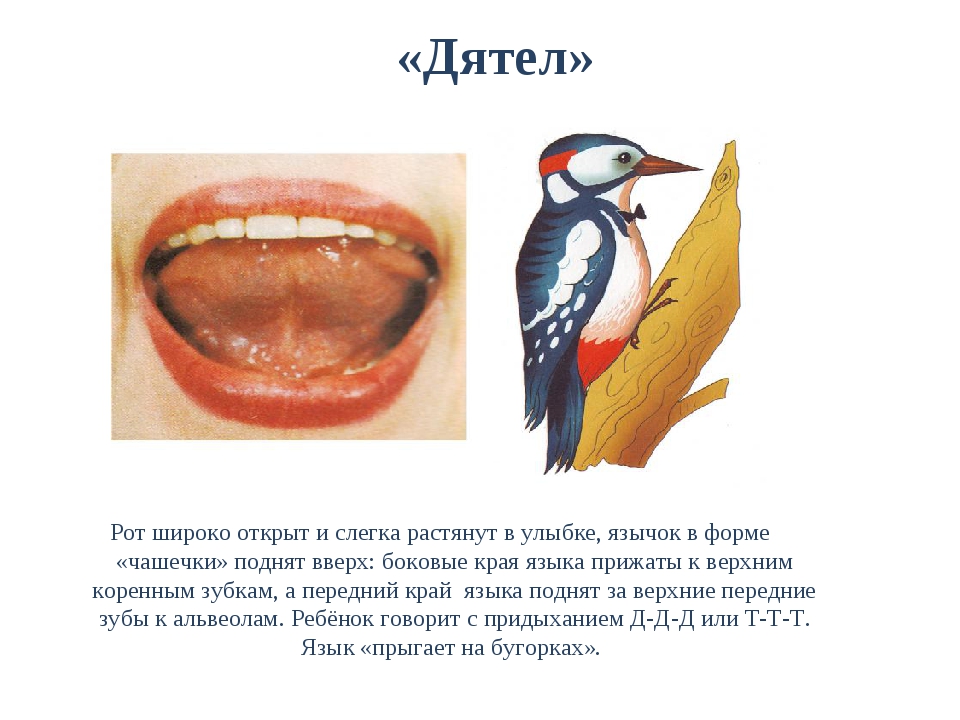 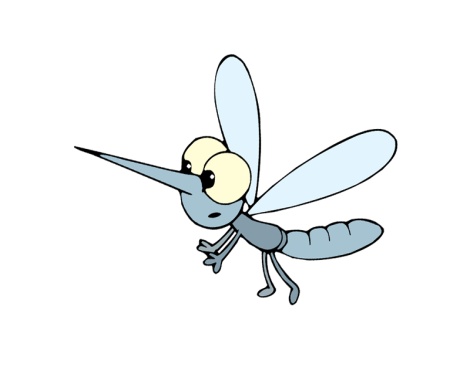 Послушал Язычок, как дятел стучит, и дальше пошёл. 
Вдруг кто-то тонко запищал над его ухом, и Язычок 
почувствовал, что кто-то укусил его. Это был комар. 
Давай покажем, как он звенел.

Описание упражнения: улыбнуться, открыть широко рот, поднять
язык вверх и упереть его в бугорки. Пытаться произнести «дзззз», 
не отрывисто, протяжно, 10-15 секунд. Нажимать языком на 
бугорки энергично.
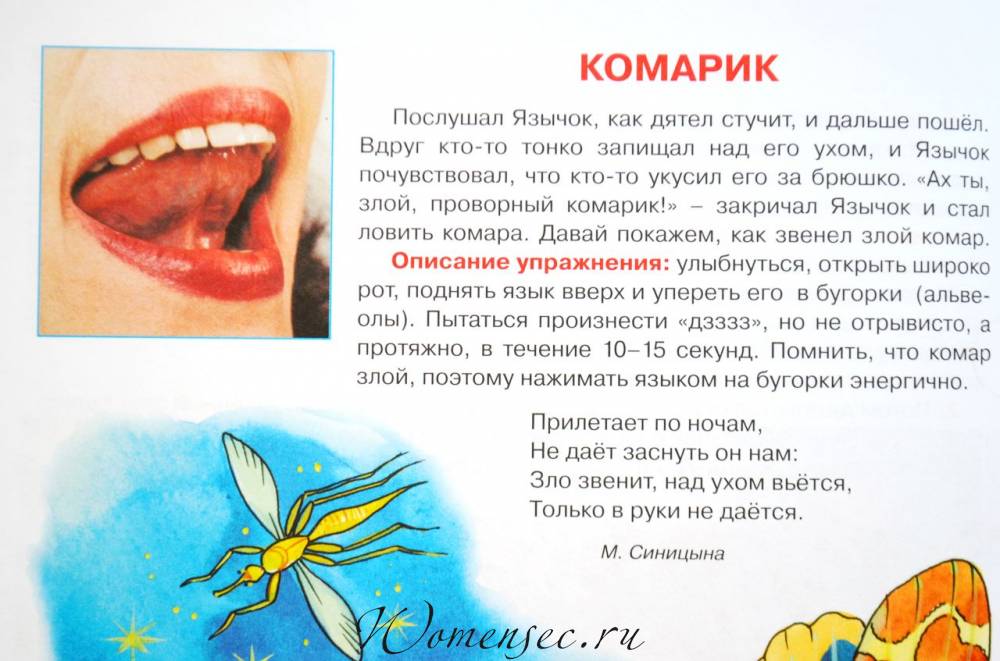 Язычок искал свою лодку и встретил зайца. Он заводил мотор 
в машине и попросил Язычка помочь ему. Он согласился. 
Давай тоже попробуем завести мотор. 

                                    Описание упражнения: улыбнуться, широко открыть рот,
                                    поднять язык вверх, с силой ударять кончиком языка по
                                    бугоркам за верхними зубами и произносить: «дын-дын-
                                    дын...» (медленно, затем быстрее). Повторять 5-10 секунд.

Помог Язычок зайцу завести мотор и они быстро на машине нашли потерянную лодку.
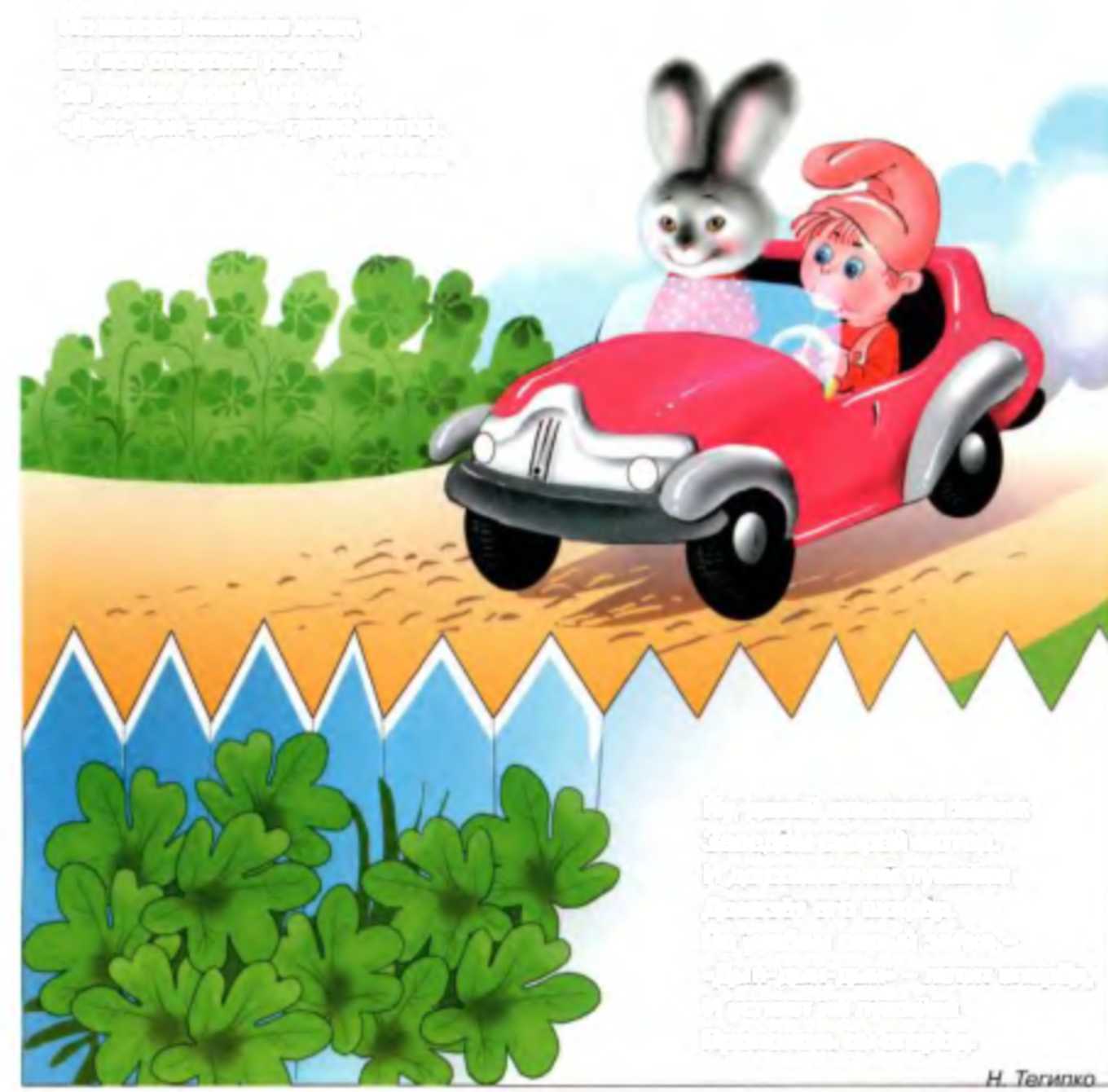 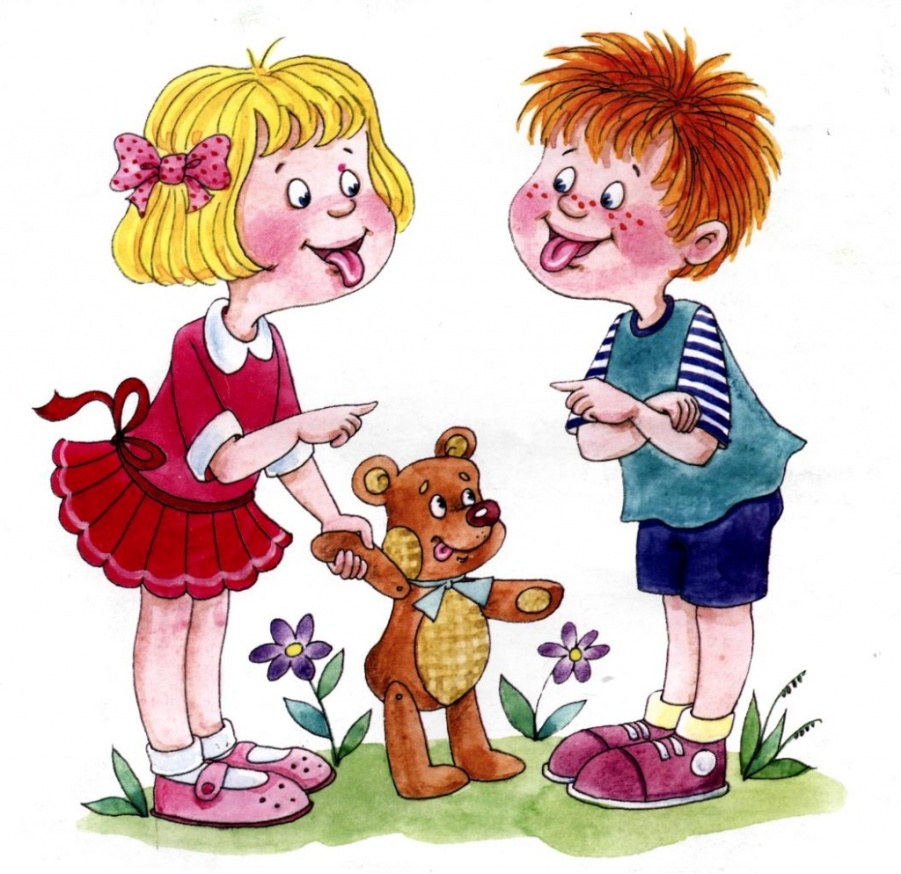 Спасибо 
за 
внимание!
Сказка составлена по книге Косиновой Е.М. Гимнастика для развития речи. – М.: ООО "Библиотека Ильи Резника", ООО "Эксмо", 2003